Evaluation and behavior
Anaise Aristide 
MSP 4446
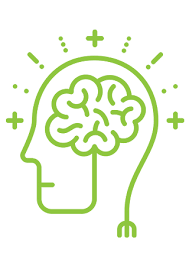 1. MESSAGES
2. MEANINGS
3. PERSUAION
MESSAGES:
HOW ARE MESSAGES RECEIVIED? 

THOMAS OSTROM’S 3 DIMENSIONS OF THE COGNITIVE SYSTEM 
Codes
Structures
Processes
MEANING:
MEANINGS ARE LEARNED:  “INDIVIDUALS RESPOND TO STIMULI IN THE ENVIRONMENT EHICH FORMS A STIMULUS-RESPONSE” (P. 127)
CHARLES OSGOOD

SIGNS AND CONNOTATIONS

INDIVIDUALIZED EXPERIENCES
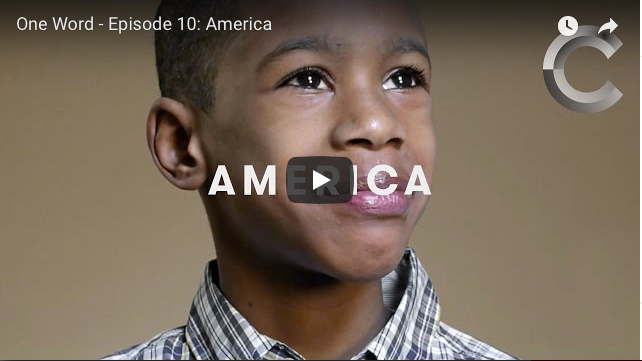 https://www.youtube.com/watch?v=x12AVNV1WzQ
[Speaker Notes: https://www.youtube.com/watch?v=x12AVNV1WzQ]
PERSUASION:
“ONLY 5% OF OUR COGNITIVE ACTIVITY IS DONE CONSCIOUSLY”